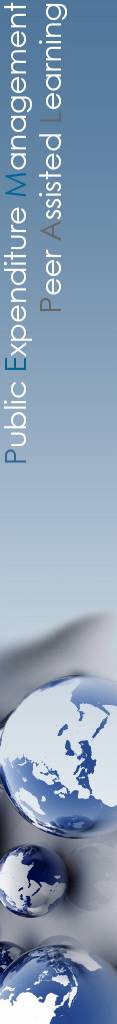 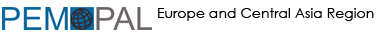 Popularizacija sudjelovanja javnosti u fiskalnoj politici i proračunskim procesima: razvoj „proizvoda znanja” u zemljama PEMPAL-a
PEMPAL-ova Zajednica prakse za proračun (BCOP)
Radna skupina za proračunsku pismenost i transparentnost (WGBL)
Videokonferencija
22. svibnja 2019.
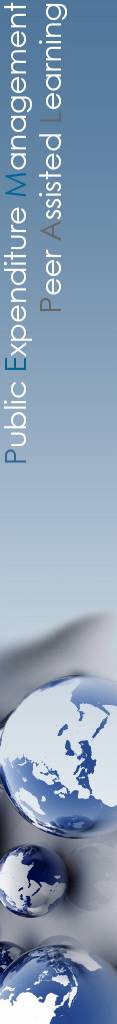 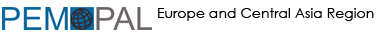 Ciljevi videokonferencije
Zadatak

Nastavak i detaljnija rasprava o sudjelovanju javnosti u proračunskoj politici na nacionalnoj razini, što je bila tema plenarne sjednice BCOP-a održane u ožujku 2019.

Ciljevi

Rasprava o dovršetku pozadinskog proizvoda znanja o sudjelovanju javnosti u proračunskom procesu na nacionalnoj razini uz pomoć stručnog savjetnika (potrebna je integracija  u kontekstu iskustva zemalja PEMPAL-a).
Sažetak prikupljenog znanja i njegova praktična primjena u radu WGBL-a.
Utvrđivanje ciljeva sljedećeg proizvoda znanja posvećenog sudjelovanju javnosti u proračunskoj politici, o čemu WGBL planira raspravljati.
2
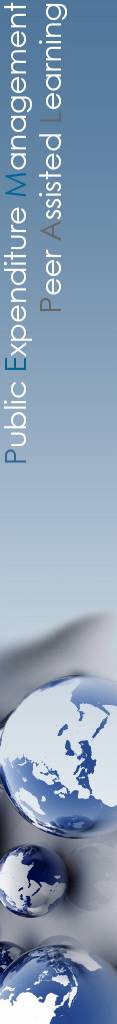 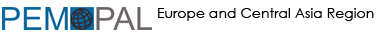 Faze konačnog dovršetka izrade WGBL-ova glavnog proizvoda znanja o sudjelovanju javnosti
Integracija najnovijih materijala i informacija s ključnih sastanaka u Cascaisu i Taškentu

Integracija primjera zemalja PEMPAL-a prikupljenih u anketi održanoj 2017. – 2018. i tijekom izlaganja na tu temu na skupovima PEMPAL-a (Hrvatska, Gruzija, Kirgiska Republika, Rumunjska, Uzbekistan i drugi)
Ažuriranje i nadopunjavanje teksta proizvoda znanja informacijama dobivenim na zadnjim izlaganjima GIFT-a, uključujući najbolje prakse iz međunarodnog iskustva (na primjer, Novi Zeland)

Nadopunjavanje primjera zemalja s najnovijim informacijama iz baze podataka Međunarodnog partnerstva za proračun o Indeksu sudjelovanja javnosti (metodologija, 2017.)

Proizvod znanja smatrat će se dovršenim tek nakon integracije svih materijala o iskustvu zemalja PEMPAL-a koji su dostupni WGBL-u.
3
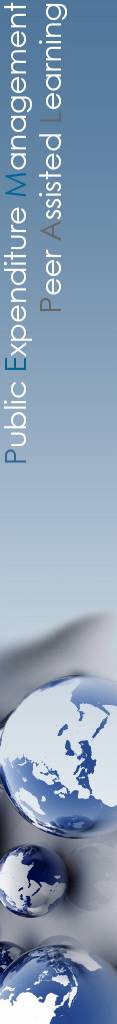 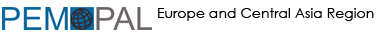 Izvori informacija za završnu fazu razvoja proizvoda znanja
Materijali s nedavnih izlaganja međunarodnih organizacija (2 plenarne sjednice BCOP-a u Beču i Taškentu, studijski posjet Cascaisu i GIFT-ov seminar u Zagrebu)
Prezentacija H. Masud o rezultatima ankete provedene u zemljama PEMPAL-a (plenarna sjednica BCOP-a u Beču) 
uz to: prezentacije zemalja PEMPAL-a na temu sudjelovanja javnosti tijekom protekle dvije godine 

Baza podataka Međunarodnog partnerstva za proračun o Indeksu sudjelovanja javnosti: http://survey.internationalbudget.org/#profile/AL

Prezentacija M. Petrieja „Sudjelovanje javnosti u fiskalnoj politici na
na nacionalnoj razini: odabrani primjeri zemalja”, Taškent, 18. ožujka 2019. [u daljnjem tekstu – slajdovi 5.-12.]
4
1. Zašto izravno uključiti javnost?
Svjetska financijska kriza: objava informacija nedostatna za odgovornost
Prikupiti informacije i mišljenja od građana, poduzeća, stručnjaka.
Unaprijediti izradu i provedbu politika potrošnje i poreza.
Unaprijediti efikasnost i učinkovitost resornih ministarstava.
Povećatilegitimitet, povjerenje u vladu, spremnost za plaćanje poreza. 
Sudjelovanje je ključno za ciljeve održivog razvoja: 1-siromaštvo, 5-rodna jednakost, 10-smanjenje nejednakosti, 16-mir, pravda i inkluzivne institucije
Dostupni vladini podaci: velika količina podataka, otvoreni podaci i informacijske tehnologije.
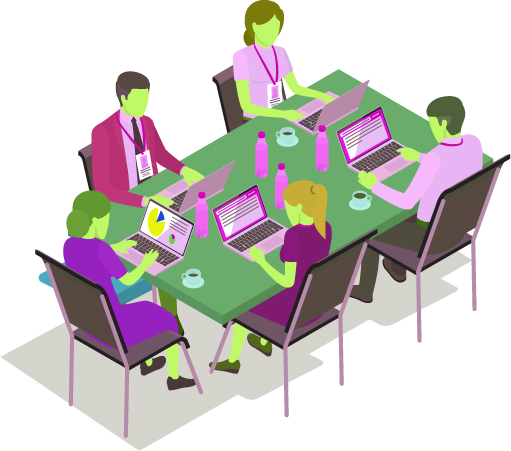 Izvor:
Murray Petrie, „Sudjelovanje javnosti u fiskalnoj politici na nacionalnoj razini:  odabrani primjeri zemalja”, Taškent, 18. ožujka 2019.
5
1. Mehanizmi sudjelovanja fiskalne politike
Izvor:
Murray Petrie, „Sudjelovanje javnosti u fiskalnoj politici na nacionalnoj razini:  odabrani primjeri zemalja”, Taškent, 18. ožujka 2019.
6
2. Riznica Novog Zelanda:
mehanizmi sudjelovanja javnosti
Izvor:
Murray Petrie, „Sudjelovanje javnosti u fiskalnoj politici na nacionalnoj razini:  odabrani primjeri zemalja”, Taškent, 18. ožujka 2019.
7
2. Rad novozelandske riznice na sudjelovanju građana: zaključci
Širok spektar mehanizama sudjelovanja javnosti:jednokratni/institucionalizirani; u jednoj fazi/u više faza; neslužbeni/zakonski uvjetovani; temeljeni na mišljenjima stručnjaka i javnosti.
Obuhvaća makrofiskalno područje, porez, rashode, investicije; većinom izvan godišnjeg proračuna.
Uloga riznice u odnosu na ulogu vlade.
Ograničene smjernice za osoblje na središnjoj razini, pouzdanje u iskusno osoblje i kultura razmjene iskustva i dijaloga s riznicom.
Često se radi unutar kratkih vremenskih rokova, ali ponekad se odugovlači zbog političkih čimbenika.
Dobro uspostavljeni nevladini akteri i obrasci komunikacije.
Konkretni napori i mehanizmi za uključivanje maorske zajednice (autohtonog stanovništva).
Odgode (ponekad dugotrajne) objave podnesaka i sažetaka podnesaka.
Većinu posla obavljaju zaposlenici riznice, unutar osnovnih okvira, ponekad se posao eksternalizira.
Jasni postupci upravljanja pitanjima privatnosti; potencijalni sukobi interesa itd.
Izvor:
Murray Petrie, „Sudjelovanje javnosti u fiskalnoj politici na nacionalnoj razini:  odabrani primjeri zemalja”, Taškent, 18. ožujka 2019.
8
3.A Pretproračunska savjetovanja
Južna Afrika: Savjeti za ministra: poziva se šira javnost na podnošenje prijedloga za sljedeći proračun putem web mjesta riznice ili osobnom dostavom. Godišnje pristiže više od 500 prijedloga. Osoblje za komunikacije u riznici pregledava prijedloge i odabire 10 najrelevantnijih koji se šalju ministru i izvršnom timu riznice. Ministar odabire one koji su najbliži vladinim prioritetima i referira se na njih u svom govoru o proračunu.


Kanada: od 90-ih održava pretproračunska savjetovanja s građanima koja organizira Ministarstvo financija i koja se bave vladinim interesnim područjima za nadolazeći proračun.
Upotreba društvenih mreža (Google Hangouts, Facebook), predodređeno web mjesto. 
Svrha, obuhvat i postupak ukratko objašnjeni u priopćenju za medije na početku savjetovanja.
Izvor:
Murray Petrie, „Sudjelovanje javnosti u fiskalnoj politici na nacionalnoj razini:  odabrani primjeri zemalja”, Taškent, 18. ožujka 2019.
9
4.B Južna Afrika:
godišnja radionica za proračun namijenjena organizacijama civilnog društva
Program su dogovorili riznica, sektorski stručnjaci i organizacije civilnog društva.
Detaljni dnevni red, pitanja se prethodno dogovaraju, namijenjeno ciljnom uključivanju građana.
Sredstva riznice (unutar osnovnih okvira), najam prostora (ako javni prostor nije dostupan), ugostiteljske usluge, putni troškovi i smještaj za osoblje i organizacije civilnog društva, ispis dokumentacije. 
Riznici je obično trebalo oko šest mjeseci da sve organizira, sad se to smanjilo na prosječno tri mjeseca.
Razvoj novih struktura organizacija civilnog društva omogućio je ponovno značajno sudjelovanje građana. Na primjer, IMALI YETHU, koalicija civilnog društva osnovana je kao izravan partner riznice u svrhu razvoja proračunskog portala na internetu, www.vulekamali.gov.za. 
Rezultati: bolje razumijevanje uloge riznice i potrebnih kompromisa u procesu planiranja proračuna; nova i dublja suradnja između riznice i organizacija civilnog društva. 
Trebalo bi se više služiti IKT alatima; provoditi socijalne revizije; slati podneske organizacija civilnog društva temeljene na dokazima.
Izvor:
Murray Petrie, „Sudjelovanje javnosti u fiskalnoj politici na nacionalnoj razini:  odabrani primjeri zemalja”, Taškent, 18. ožujka 2019.
10
5. Izravna sudjelovanja javnosti koja pokreće MF:
glavni pokretači i alati
Bilo koji opći ili konkretni regulatorni ili pravni zahtjevi fiskalne politike o kojima treba raspravljati
Godišnji proračunski ciklus:	
proračunski proces u dvije faze, savjetovanje o makrofiskalnoj politici
proračunski cirkular
Prednost u pogledu novih potrošačkih inicijativa
Veće analize poreza i rashoda
Odabir stručnjaka, organizacija civilnog društva ili opće javnosti ili, oboje
Prilike za upotrebu novih IKT alata (da se građanima omogući lakše praćenje i savjetovanje)
Planiranje proračuna prema učinku: KPI-jevi o zadovoljstvu građana i njihovom sudjelovanju 
Rad s ministrima financija koji su usmjereni na reforme
Suradnja s resornim ministarstvima koja su usmjerena na reforme
Izvor:
Murray Petrie, „Sudjelovanje javnosti u fiskalnoj politici na nacionalnoj razini:  odabrani primjeri zemalja”, Taškent, 18. ožujka 2019.
11
5. Izravna sudjelovanja javnosti koja pokreće MF:
pitanja za raspravu
Koji su primjeri konkretnih mehanizama sudjelovanja najrelevantniji za vašu zemlji i zašto?
Koja je po vama najprikladnija uloga MF-a u vašoj zemlji, u usporedbi s ulogom vlade; zakonodavstva; resornih ministarstava?
Koju razinu kapaciteta ima vaš MF u pogledu sudjelovanja javnosti?
Kakav je kontekst što se tiče civilnog društva u vašoj zemlji? Npr. broj i uloga organizacija civilnog društva; prisutnost krovnih nacionalnih organizacija civilnog društva; odnos vlade i civilnog društva.
Koji su glavni izazovi za povećanje ili pokretanje novih oblika sudjelovanja javnosti?
Što mislite, koji su ključni uvjeti za konkretan novi mehanizam sudjelovanja javnosti koji bi se uveo u vašoj zemlji?
Kako vam GIFT može pomoći u vašem radu?
Izvor:
Murray Petrie, „Sudjelovanje javnosti u fiskalnoj politici na nacionalnoj razini:  odabrani primjeri zemalja”, Taškent, 18. ožujka 2019.
12
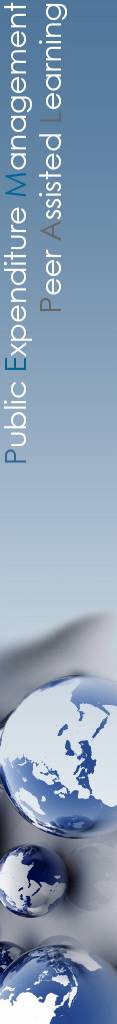 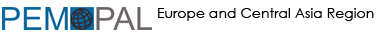 Razvoj sljedećih „proizvoda znanja“ BLTWG-a o pitanjima sudjelovanja javnosti. Fork
Sudjelovanje javnosti u fiskalnoj politici i proračunskim procesima najčešće se u međunarodnoj praksi provodi na dva načina:
na višoj, tj. nacionalnoj razini, 
na nižoj razini, tj. na razini općinskih proračuna – participativno planiranje proračuna
Sudionici BLTWG-a će u ovoj fazi morati odlučiti kako dalje:
Nastaviti detaljno proučavati alate sudjelovanja javnosti na nacionalnoj razini
Prebaciti fokus rada BLTWG-a na prakse participativnog sudjelovanja proračuna na općinskoj razini
Ovisno o odluci zemalja članica BLTWG-a, idući proizvod znanja bit će posvećen ili alatima sudjelovanja javnosti na nacionalnoj razini ili participativnom planiranju proračuna Na sljedećem sastanku BLTWG će moći raspravljati o strukturi novih proizvoda znanja.
13
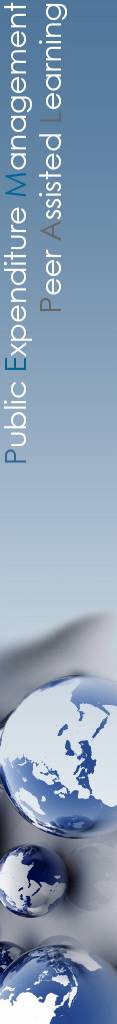 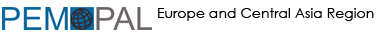 Raspraviti o aktivnostima za daljnji razvoj BLTWG-a
Možda bismo trebali pozvati stručnog savjetnika u Radnu skupinu koji bi izradio smjernice za tematski i organizacijski razvoj daljnjih aktivnosti u srednjoročnom razdoblju?
Savjetovanje bi se moglo odnositi i na metodologiju Međunarodnog partnerstva za proračun i GIFT-a u pogledu procjene otvorenosti i sudjelovanja javnosti s obzirom na to da se BLTWG namjerava usmjeriti, među ostalim, na rast indeksa IBP-a u tom području.
Pronaći moguće načine interakcije unutar PEMPAL-a s ostalim međunarodnim društvima ili radnim skupinama u pogledu planiranja proračuna prema rezultatima.
Ostali prijedlozi sudionika na sastanku BLTWG-a.
14
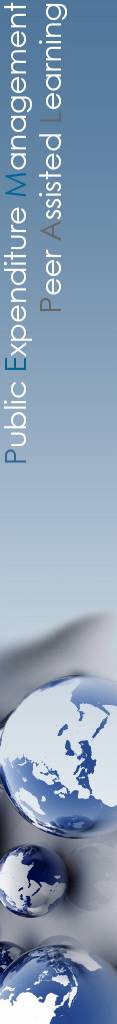 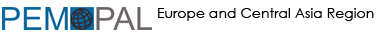 Hvala na pozornosti!

Anna Belenchuk, voditeljica BLTWG-a PEMPAL-a
Anna.Belenchuk@minfin.ru
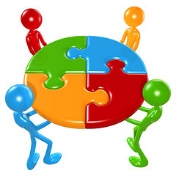